2023年济宁市公共卫生医疗中心
单位预算
目  录


第一部分 单位概况
一、主要职责
二、机构设置情况
第二部分 2023年单位预算表
一、收支总体情况表
二、收入总体情况表
三、支出总体情况表
四、财政拨款收支总体情况表
五、一般公共预算支出情况表
六、一般公共预算基本支出情况表
七、一般公共预算“三公”经费支出情况表
八、政府性基金预算支出情况表
九、国有资本经营预算支出情况表
十、基本支出预算情况表                十一、项目支出预算情况表              十二、政府采购预算情况表
第三部分 2023年单位预算情况和重要事项说明 第四部分 名词解释
— 1 —
第一部分
单位概况
— 2 —
一、主要职责
济宁市公共卫生医疗中心(济宁市第四人民医院)前身为济宁市传染病 医院，始建于1957年，老院区占地61亩，建筑面积2.6万平方米，新院区规划 占地面积177亩，建筑面积15万平方米，编制床位900张，是集医疗、预防、 保健、科研、教学为一体、服务于鲁西南地区的的一所现代化医院。医院是 全国肝胆病防治技术示范基地、全国人工肝及血液净化技术示范中心、国家 中医药管理局第三批中医药防治传染病临床基地建设单位、全国结核病医院 联盟成员单位、北京亚太肝病诊疗技术联盟远程会诊基地、济宁医学院实践 教学基地、济宁市‘十二五’中医药重点专科、济宁市肝病重点专科、济宁 市传染病重点科，省内和省外医保异地结算定点医院。先后与北京大学、中 国生物技术股份有限公司、成都生物制品研究所有限责任公司、北京地坛医 院、北京佑安医院、上海公共卫生临床中心等国内知名高校、研究机构和医 院建立长期协作，资源共享。

二、机构设置情况

济宁市公共卫生医疗中心单位预算包括：人员经费、医疗活动支出、应 急院区及方舱医院基本维保经费、新院区建设经费、改扩建项目经费、资产 购置维护、硬气膜核酸检测实验室运行经费。
— 3 —
第二部分
2023年单位预算表
— 4 —
公开表1
收支总体情况表

单位:万元
— 5 —
公开表2
收入总体情况表

单位：万元
— 6 —
公开表3
支出总体情况表

单位：万元
— 7 —
公开表4
财政拨款收支总体情况表

单位：万元
— 8 —
公开表5
一般公共预算支出情况表

单位：万元
— 9 —
公开表6
一般公共预算基本支出情况表

单位：万元
— 10 —
公开表7
一般公共预算“三公”经费支出情况表

单位：万元
— 11 —
公开表8
政府性基金预算支出情况表

单位：万元
— 12 —
公开表9
国有资本经营预算支出情况表

单位：万元
注：济宁市公共卫生医疗中心单位2023年没有使用国有资本经营预算拨款安排的支出。
— 13 —
公开表10
基本支出预算情况表

单位：万元
— 14 —
公开表10
基本支出预算情况表

单位：万元
— 15 —
公开表11
项目支出预算情况表

单位：万元
— 16 —
公开表12
政府采购预算情况表
单位：万元
— 17 —
第三部分
2023年单位预算情况和重要事项说明
— 18 —
一、预算收支增减变化情况说明
按照综合预算的原则，济宁市公共卫生医疗中心单位所有收入和支出均
纳入部门预算管理,部门本级和所属单位的收入和支出均包含在部门预算中。
(一)收入预算：济宁市公共卫生医疗中心单位2023年收入预算         80,885.39万元，其中：一般公共预算6,744.95万元，占8.34％；政府性基金 预算52,000.00万元，占64.29％；事业收入22,140.44万元，占27.37％。
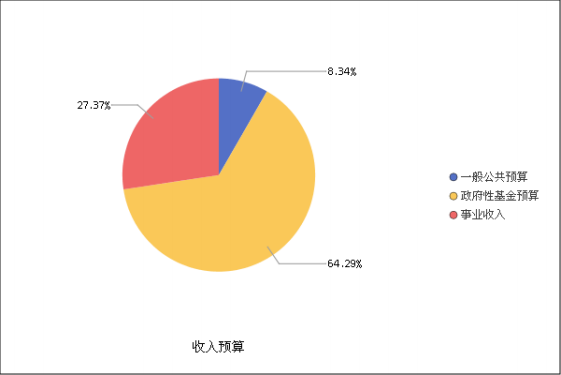 (二)支出预算：济宁市公共卫生医疗中心单位2023年支出预算
80,885.39万元，其中：基本支出6,696.89万元，占8.28％；项目支出 74,188.50万元，占91.72％。
— 19 —
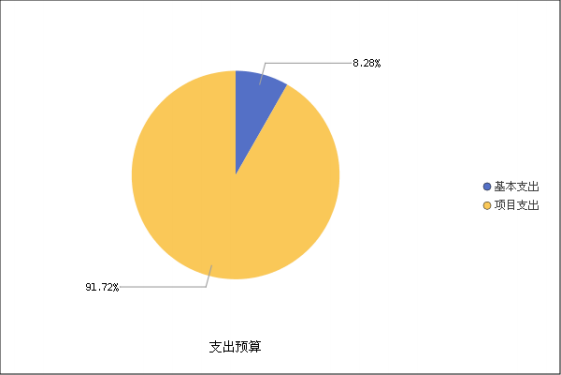 (三)增减变化情况：2023年收支预算80,885.39万元，比上年增加
49,011.67万元，增长153.77％，其中：
1.收入预算80,885.39万元，比上年增加49,011.67万元，增长        153.77％，其中一般公共预算收入6,744.95万元，比上年增加3,713.58万  元，增长122.51％、政府性基金52,000.00万元，比上年增加39,000.00万  元，增长300.00％、国有资本经营预算收入0.00万元，比上年增加0.00万  元，增长0.00％、财政专户管理资金收入0.00万元，比上年增加0.00万元， 增长0.00％、事业收入22,140.44万元，比上年增加6,298.09万元，增长   39.75％、事业单位经营收入0.00万元，比上年增加0.00万元，增长0.00％、 上级补助收入0.00万元，比上年增加0.00万元，增长0.00％、附属单位上缴 收入0.00万元，比上年增加0.00万元，增长0.00％、其他收入0.00万元，比 上年增加0.00万元，增长0.00％、使用非财政拨款结余0.00万元，比上年增 加0.00万元，增长0.00％、上年结转0.00万元，比上年增加0.00万元，增长
— 20 —
0.00％。
2.支出预算80,885.39万元，比上年增加49,011.67万元，增长
153.77％，其中基本支出6,696.89万元，比上年增加1,081.55万元，增长  19.26％；项目支出74,188.50万元，比上年增加47,930.12万元，增长     182.53％；上缴上级支出0.00万元，比上年增加0.00万元，增长0.00％；对 附属单位补助支出0.00万元，比上年增加0.00万元，增长0.00％；事业单位 经营支出0.00万元，比上年增加0.00万元，增长0.00％；结转下年0.00万  元，比上年增加0.00万元，增长0.00％。
3.收支预算增加(减少)的主要原因，一是本年新院区投入使用；二是
建设济宁市公共卫生医疗中心改扩建项目
二、“三公”经费支出情况
济宁市公共卫生医疗中心单位2022年、2023年均未使用一般公共预算拨
款安排‘三公’经费支出”。
三、机关运行经费情况
机关运行经费是指用于维持行政及参照公务员法管理单位机关运行的经
费，济宁市公共卫生医疗中心单位为事业单位，无机关运行经费。
四、政府采购情况
2023年政府采购预算8,165.00万元，其中：政府采购货物预算5484万
元，政府采购工程预算1700万元，政府采购服务预算981万元。
五、国有资产占有使用情况
截至2022年12月31日，济宁市公共卫生医疗中心单位所属各预算单位共
有车辆22辆，其中，实物保障用车……辆、机要通信用车……辆、应急保障 用车……辆、行政执法用车……辆，执法执勤用车……辆，特种专业技术用
— 21 —
车19辆，离退休干部用车……辆，事业单位业务用车3辆，其他按照规定配备
的公务用车……辆。其他按照规定配备的公务用车主要是……。
单位价值50万元以上通用设备5台(件、套)，单位价值100万元以上专 用设备165台(件、套)。
2023年部门预算安排购置单位价值50万元以上通用设备5台(件、套)，
单位价值100万元以上专用设备6台(件、套)。
六、绩效目标情况说明
(一)预算绩效管理情况
济宁市公共卫生医疗中心2023年项目支出全面实施绩效目标管理，涉及 预算项目支出6个，预算资金74,188.50万元，其中财政拨款55,396.50万元。 拟对济宁市公共卫生医疗中心建设项目等6个项目开展部门重点绩效评价，涉 及预算资金74188.5万元，其中财政拨款55396.5万元。根据以前年度绩效评 价结果，优化医疗活动支出、新院区建设项目等项目支出2023年预算安排， 进一步改进管理、完善政策。

(二)单位预算重点项目的绩效目标表
— 22 —
项目支出绩效目标申报表

(2023年度)
— 23 —
第四部分
名词解释
— 24 —
一、财政拨款收入：指由本级财政拨款形成的部门收入。按现行管理制
度，本级部门预算中反映的财政拨款包括一般公共预算拨款、政府性基金预 算拨款和国有资本经营预算拨款。
二、财政专户管理资金：指缴入财政专户、实行专项管理的高中以上学
费、住宿费、高校委托培养费、函大、电大、夜大及短训班培训费等教育收 费。
三、事业收入：指事业单位开展专业业务活动及辅助活动所取得的收
入，不含纳入财政专户管理的教育收费。
四、事业单位经营收入：指事业单位在专业业务活动及其辅助活动之外 开展非独立核算经营活动取得的收入。
五、其他收入：指除上述“财政拨款收入”、“事业收入”、“事业单
位经营收入”等以外的收入。
六、上级补助收入：指单位从主管部门和上级单位取得的非财政补助收 入。
七、附属单位上缴收入：指本部门所属纳入部门预算编报范围的单位按
有关规定上缴的收入。
八、使用非财政拨款结余：指本部门所属单位在预计用当年的“财政拨 款收入”、“财政专户管理资金收入”、“事业收入”、“事业单位经营收 入”、“其他收入”等不足以安排当年支出的情况下，使用以前年度积累结 余弥补本年度收支缺口的资金。
九、上年结转：指以前年度尚未完成、结转到本年仍按原规定用途继续
使用的资金。

十、基本支出：指为保障机构正常运转、完成日常工作任务而发生的人
— 25 —
员支出和日常公用支出。
十一、项目支出：指在基本支出之外为完成特定任务和事业发展目标所
发生的支出。
十二、上缴上级支出：指下级单位上缴上级的支出。
十三、事业单位经营支出：指事业单位在专业业务活动及其辅助活动之
外开展非独立核算经营活动发生的支出。
十四、对下级单位补助支出：指对下级单位补助发生的支出。
十五、结转下年：指以前年度预算安排、因客观条件发生变化无法按原
计划实施，需延迟到以后年度按原规定用途继续使用的资金。
十六、“三公”经费：指本级部门用一般公共预算财政拨款安排的因公 出国(境)费、公务用车购置及运行费和公务接待费。其中，因公出国    (境)费反映单位公务出国(境)的国际差旅费、国外城市间交通费、住宿 费、伙食费、培训费、公杂费等支出；公务用车购置及运行费反映单位公务 用车车辆购置支出(含车辆购置税)及燃料费、维修费、过路过桥费、保险 费、安全奖励费用等支出；公务接待费反映单位按规定开支的各类接待(含 外宾接待)支出。
十七、机关运行经费：指为保障行政单位(包括参照公务员法管理的事
业单位)运行用于购买货物和服务的各项资金，包括办公及印刷费、邮电  费、差旅费、会议费、福利费、日常维修费、专用材料及一般设备购置费、 办公用房水电费、办公用房取暖费、办公用房物业管理费、公务用车运行维 护费以及其他费用。
十八、社会保障和就业支出(类)行政事业单位养老支出(款)机关事
业单位基本养老保险缴费支出(项)：主要用于养老保险支出。
— 26 —
十九、社会保障和就业支出(类)行政事业单位养老支出(款)机关事
业单位职业年金缴费支出(项)：主要用于职业年金支出。
二十、卫生健康支出(类)公立医院(款)传染病医院(项)：主要用 于人员经费、离退休费、工会经费等。
二十一、卫生健康支出(类)行政事业单位医疗(款)事业单位医疗
(项)：主要用于……。
二十二、卫生健康支出(类)行政事业单位医疗(款)其他行政事业单 位医疗支出(项)：主要用于……。
二十三、住房保障支出(类)住房改革支出(款)住房公积金(项)：
主要用于住房公积金支出。
二十四、其他支出(类)其他政府性基金及对应专项债务收入安排的支 出(款)其他地方自行试点项目收益专项债券收入安排的支出(项)：主要 用于新院区建设项目、改扩建项目。
— 27 —